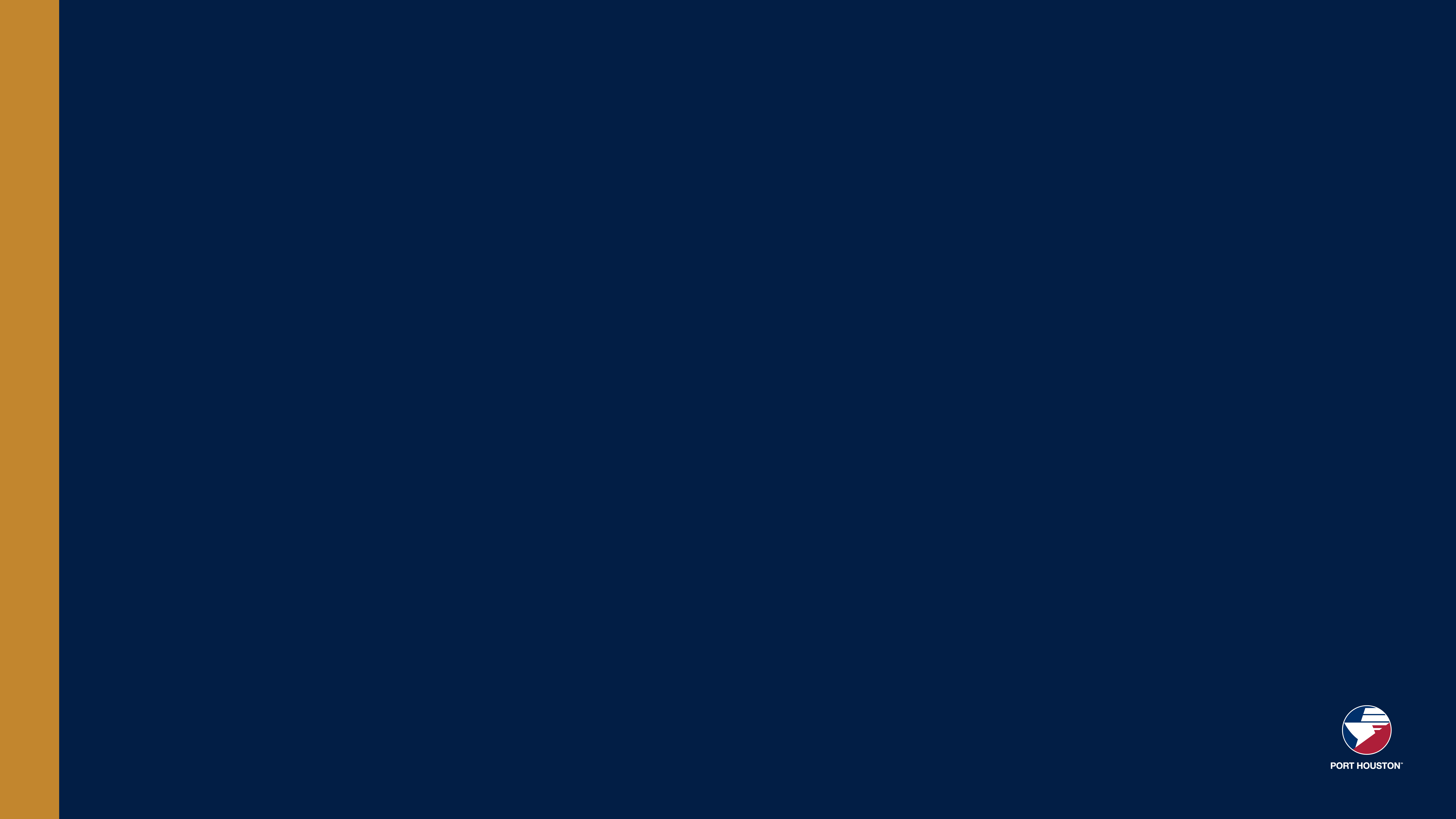 RFP 2996 – HOUSTON SHIP CHANNEL (HSC), EXPANSION CHANNEL IMPROVEMENT PROJECT (ECIP), PROJECT 11: BAYPORT TO MORGANS POINT, HSC STA 16+000 TO HSC BAYOU STA 27+48.18

Pre-Proposal Meeting
November 2, 2023
11:30 a.m.




PORT HOUSTON
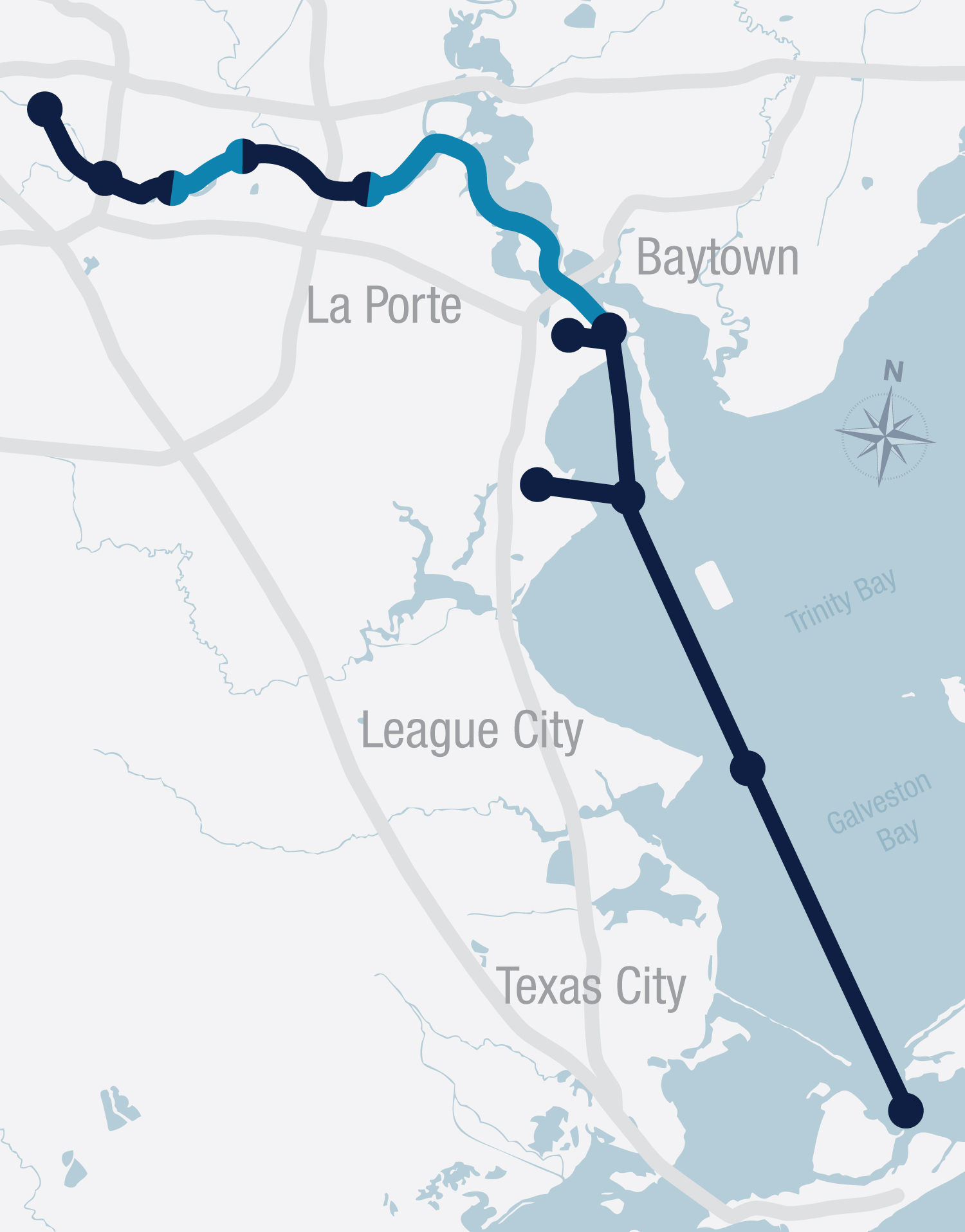 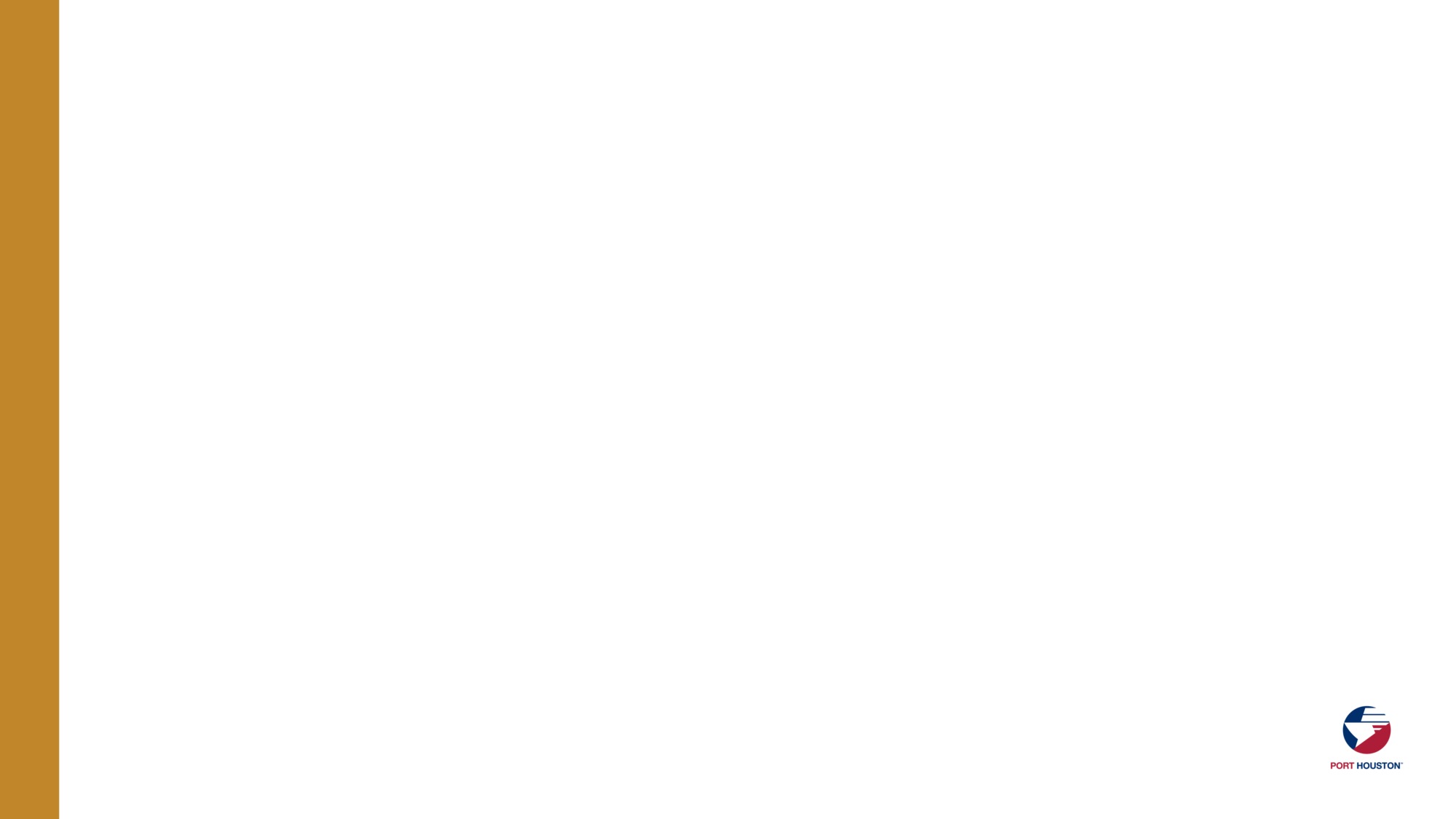 PROJECT 11
HOUSTON SHIP CHANNEL EXPANSION
6
4
5
Q4 2026
3
Bayport Ship Channel
• Approximately 4 miles in length​
• Widen Channel to approximately 455 feet ​
• Construct marshes and three bird islands in Galveston Bay ​
• Mitigate for oyster habitat loss ​
• Modify channel entrance to reduce shoaling


Barbours Cut Ship Channel
• Widen Channel to approximately 455 feet ​
• Construct additional marshes on
   Atkinson Island​
• Modify channel entrance

Boggy Bayou (BW 8) to Sims Bayou*
• Widen Channel to approximately 530 feet  through Greens Bayou confluence​
• Deepen from existing 41 feet to 46.5 feet from
  Boggy Bayou to Hunting Bayou (last Turning
  Basin before reaching Washburn Tunnel)

Sims Bayou to IH 610*
• Deepen from existing 37 feet to 41.5 feet

IH 610 to Turning Basin*
• Deepen from existing up to 41.5 feet​
• Increase Brady Island Turning Basin
Bolivar Roads to Redfish​
• Approximately 11.5 miles in length​
• Widen Channel to 700 feet​
• Bend easing​
• Construct New Bird Island​
• Mitigate for oyster habitat loss


Redfish to Bayport Ship Channel​
• Approximately 8.3 miles in length​
• Widen Channel to a minimum of 700 feet​
• Bend easing​
• Construct marshes and three bird islands in Galveston Bay ​
• Mitigate for oyster habitat loss​
• Currently not in the proposed federal plan, so must be built by local interests


Bayport Ship Channel to Barbours Cut
• Approximately 5 miles in length​
• Widen Channel to 700 feet​
• Construct additional marshes​
• Mitigate for oyster habitat loss​
• Currently not in the proposed federal plan, so must be built by local interests
USACE
Barbours Cut
1A
2
1C
Pending Federal Appropriation
Q1 2025
2
Q4 2023
Bayport
1B
Q3 2024
1B
3
Q1 2023
4
1A
PORT HOUSTON
1C
5
No work planned in these areas
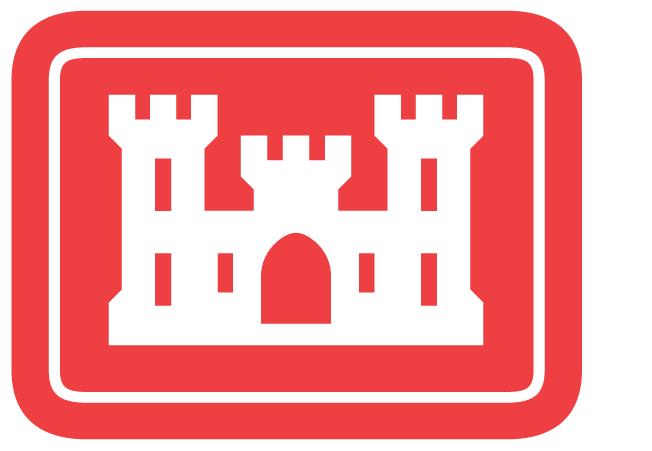 6
*
Pending federal appropriations
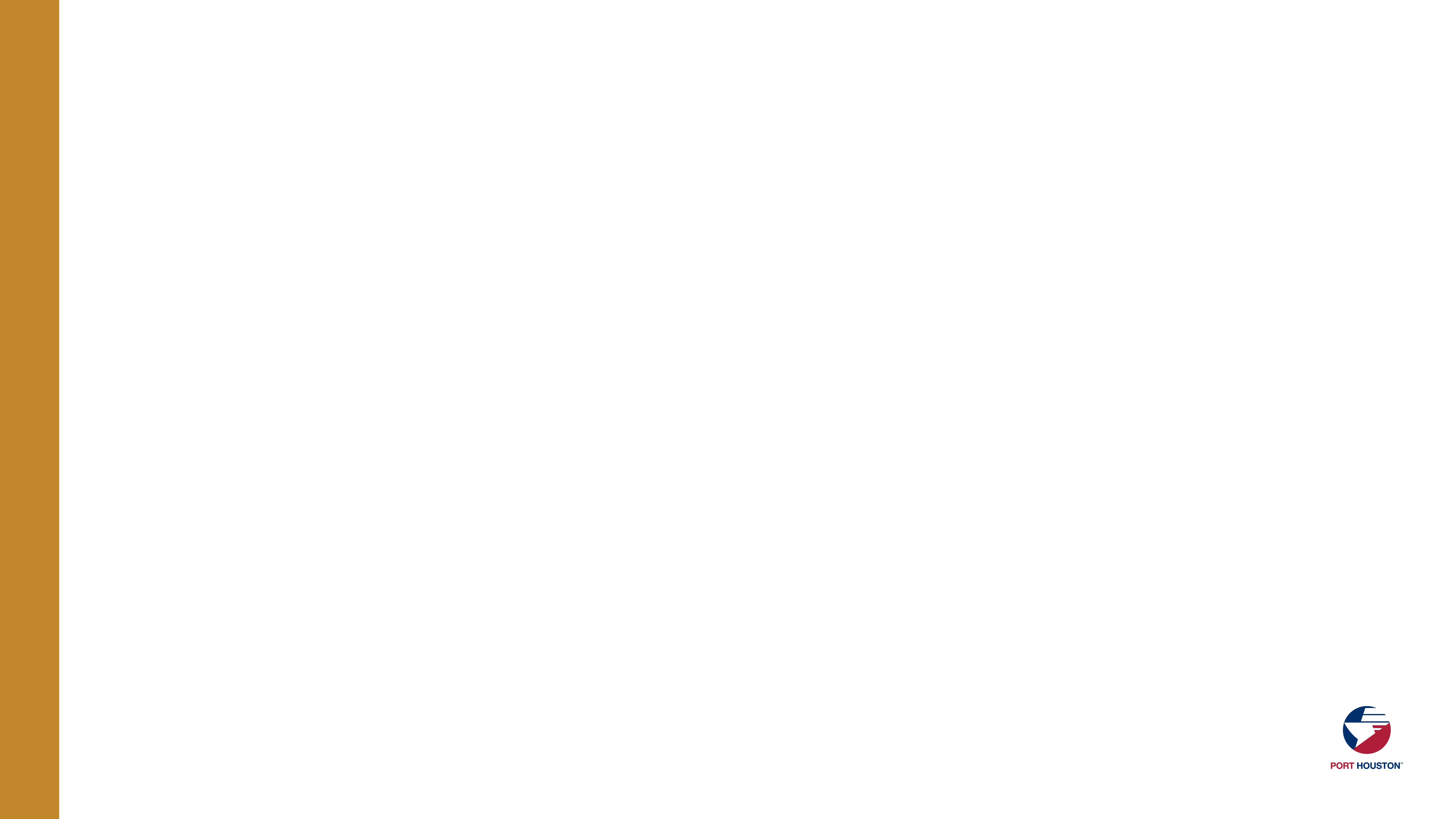 AGENDA


Pre-Proposal Meeting House Rules
Introductions
Business Equity
Procurement Services
Evaluation Criteria
Project Scope
Questions
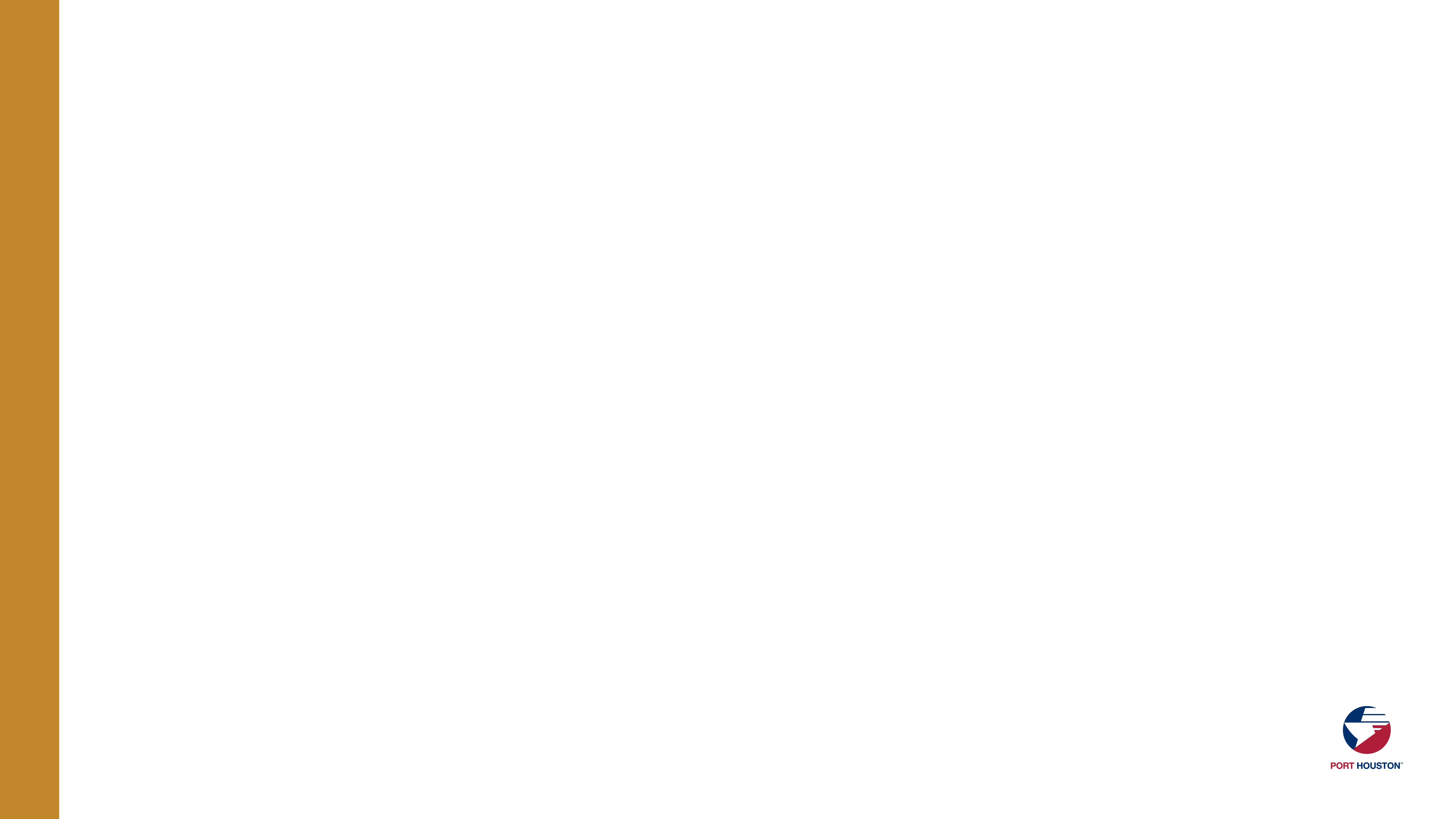 PRE-PROPOSAL MEETING HOUSE RULES


Attendees will begin the meeting in listen-only mode.
There will be a Q&A session at the end of today’s presentation.
If you have any questions during the presentation, you may submit your Questions through the Teams Chat feature and they will be addressed at the end of the presentation.
This presentation recording will be  posted  on  the  BuySpeed  homepage under “Pre-Bid/Proposal Conference Information.”
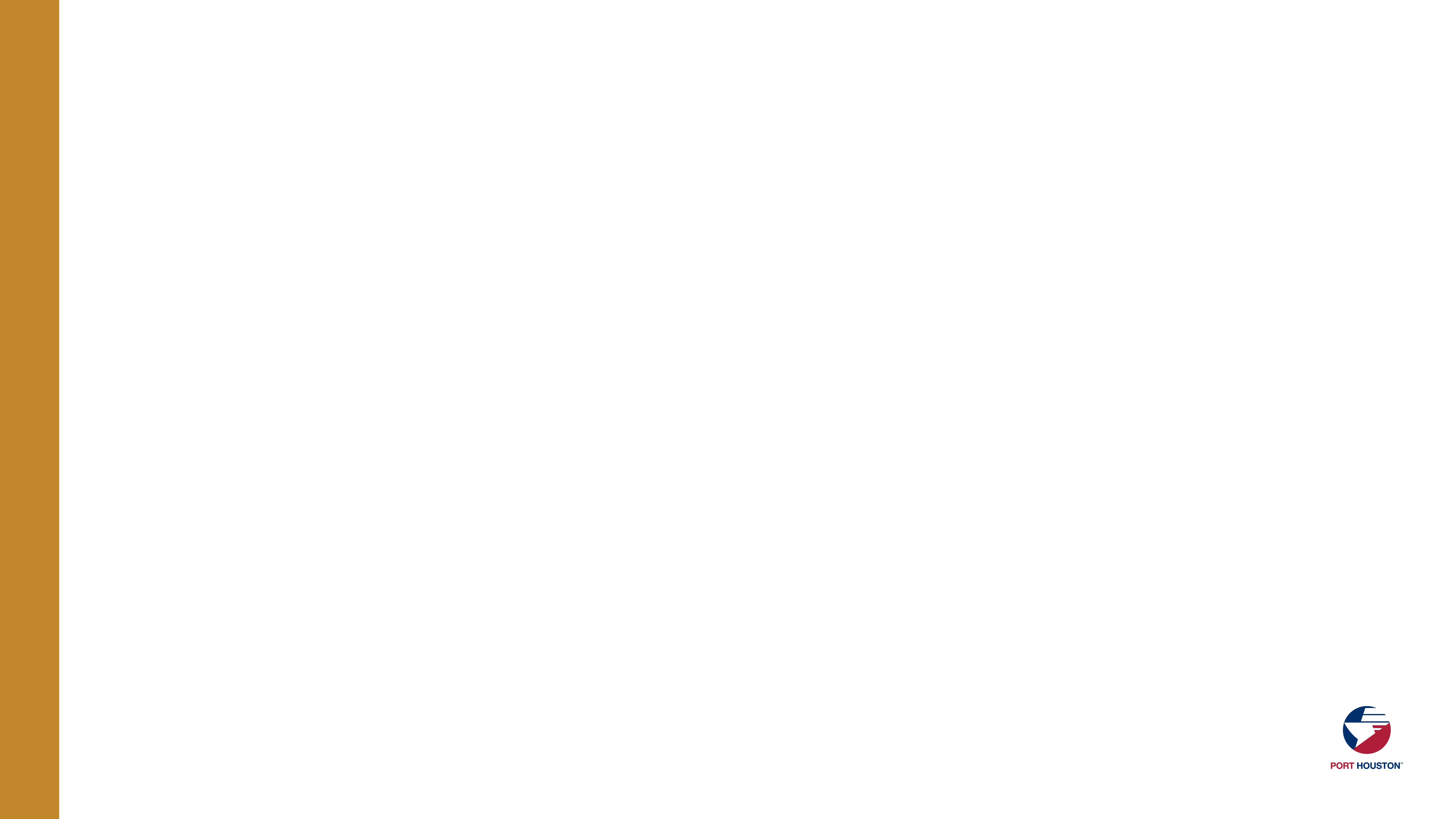 PHA PERSONNEL
Charlie Jenkins – Chief, Channel Infrastructure Officer
Lori Brownell – Director, Channel Improvement
Amanda Hamrick – Project Manager, Channel Improvement
Yvette Camel-Smith – Director, Procurement
Alberto Foster – Manager Contracts, Procurement
Sommer Freeman – Contract Administrator, Procurement
Brenda Ruiz – Business Equity Supplier Diversity Manager

NON PHA PERSONNEL
Matt McCollum – Ports and Navigation Engineer, US West Water, AECOM
Chester Hedderman – Project Engineer/ Surveyor, GBA
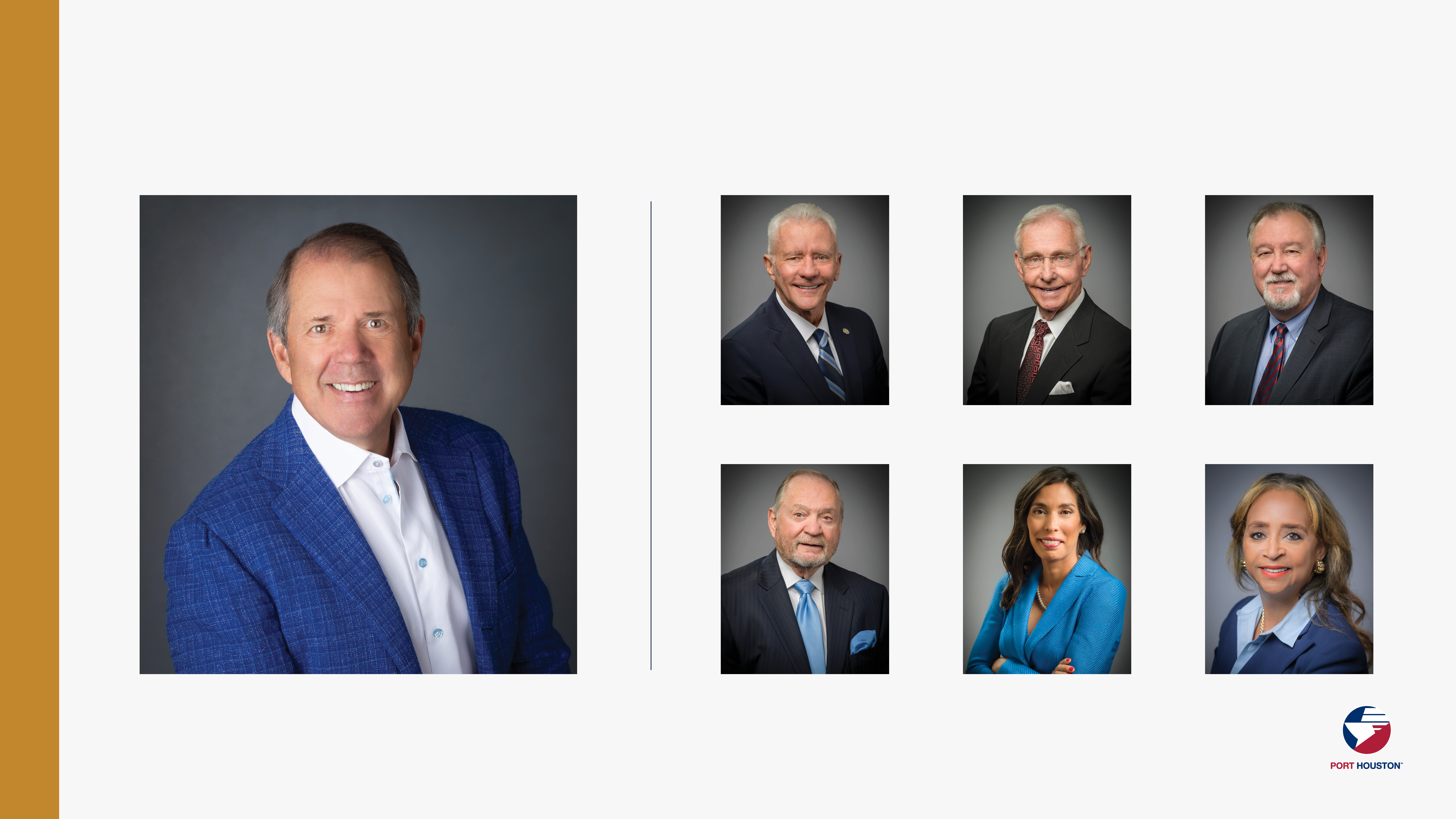 PORT COMMISSION
Dean E. Corgey
Commissioner
Clyde Fitzgerald
Commissioner
Stephen H. DonCarlos
Commissioner
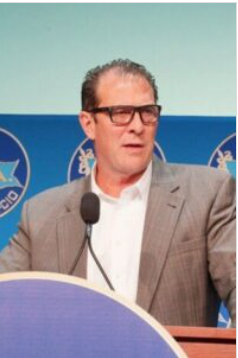 Alan A, Robb
Commissioner
Wendy Montoya Cloonan
Commissioner
Cheryl D. Creuzot
Commissioner
Ric Campo
Chairman of the Port Commission
[Speaker Notes: So let’s talk about Port Houston.  First, we are governed by a seven-member Commission, led by Chairman Ric Campo.]
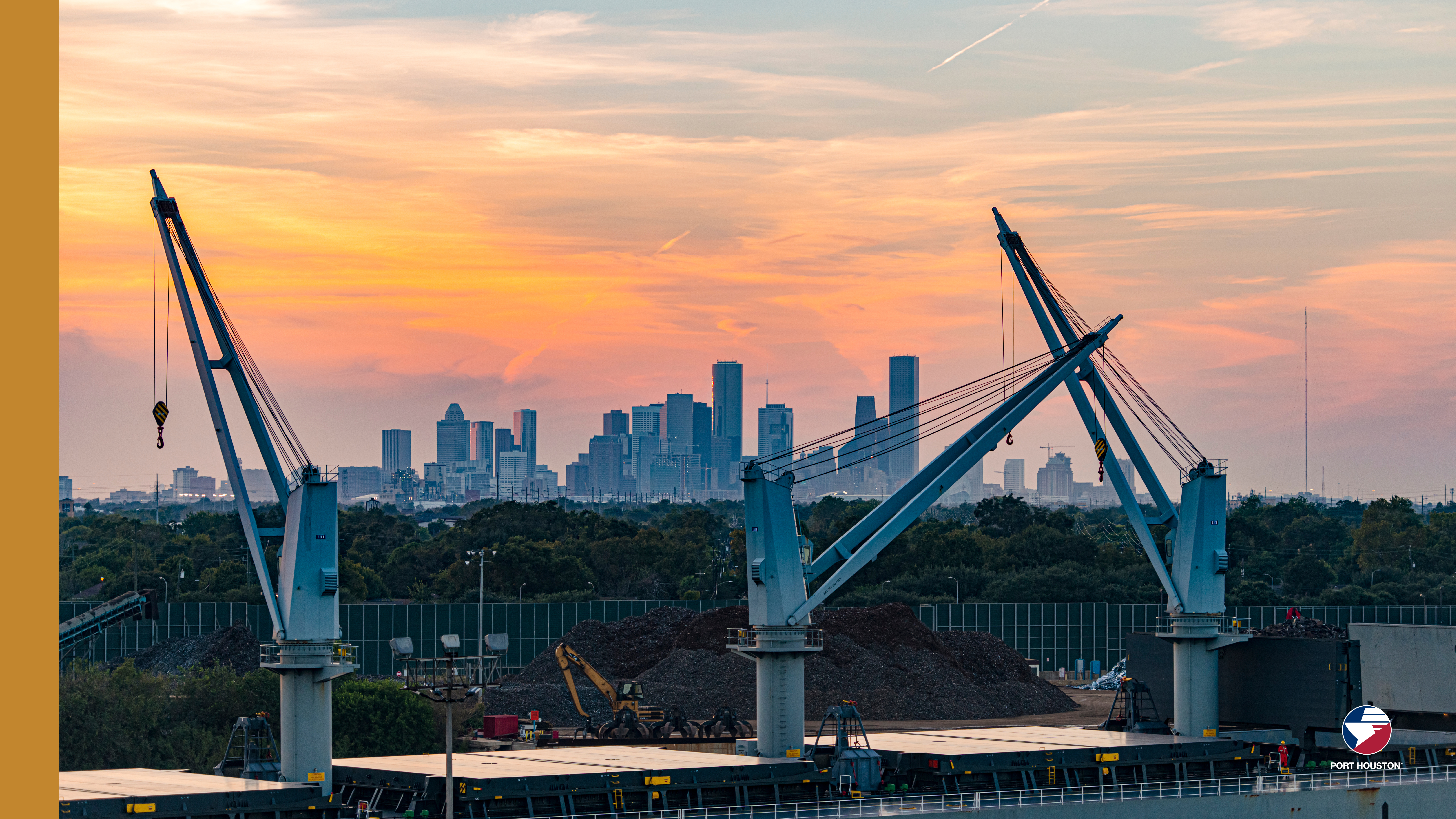 BUSINESS EQUITY
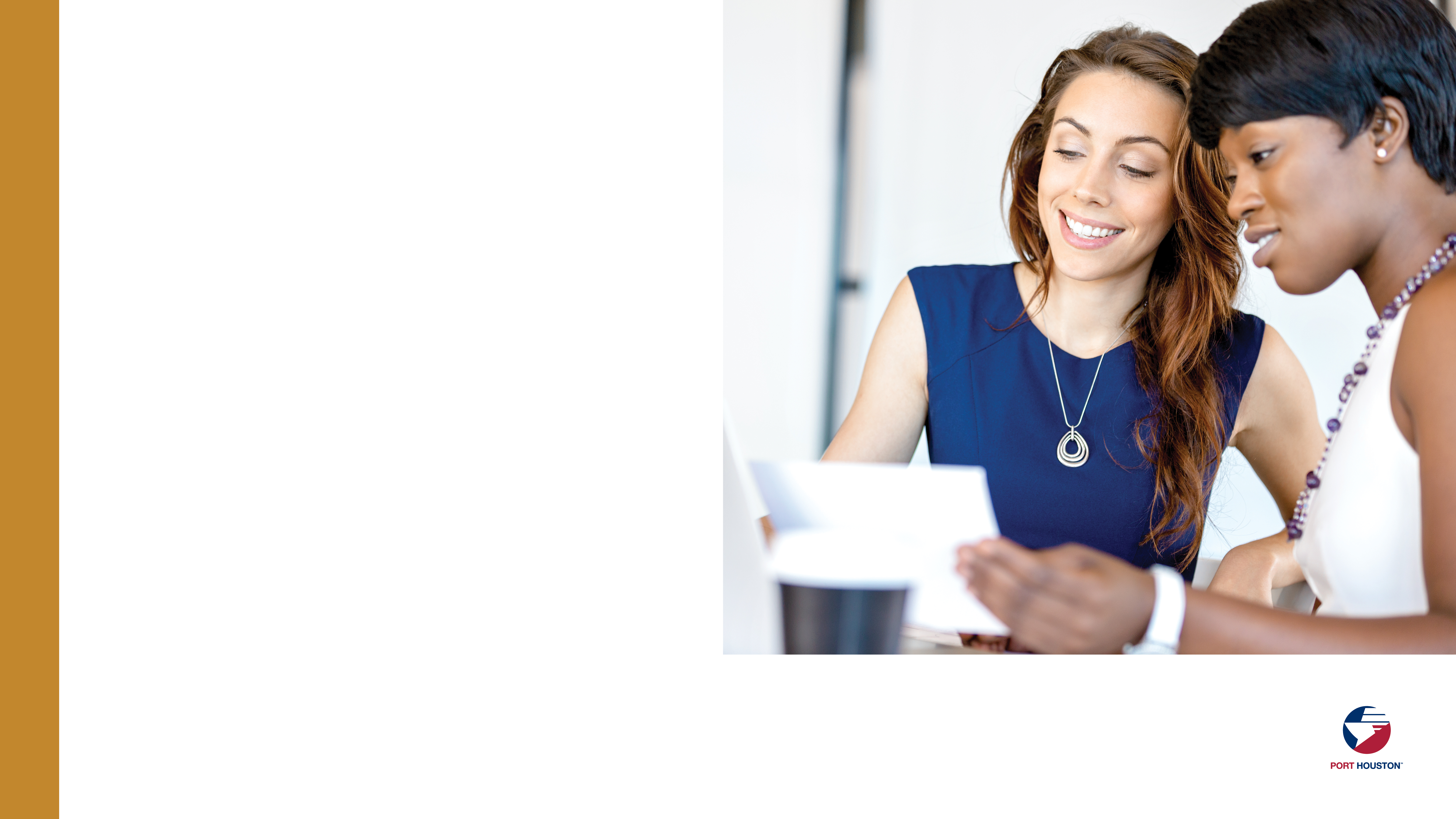 BUSINESS EQUITY
S/MWBE INITIATIVE

Business Equity Division provides resources to small, minority- and woman-owned businesses (S/MWBE) seeking to participate in Port Houston procurements and contracts.

Port Houston promotes business opportunities for all sectors of the community and recognizes the importance of vendor and suppler diversity in its contracts.

Port Houston has established an organizational ​35% Small Business participation goal and a​ 30% Minority-and Woman Business Enterprise (MWBE) aspirational goal.
35%
SBE participation goal

30%
MWBE aspirational goal
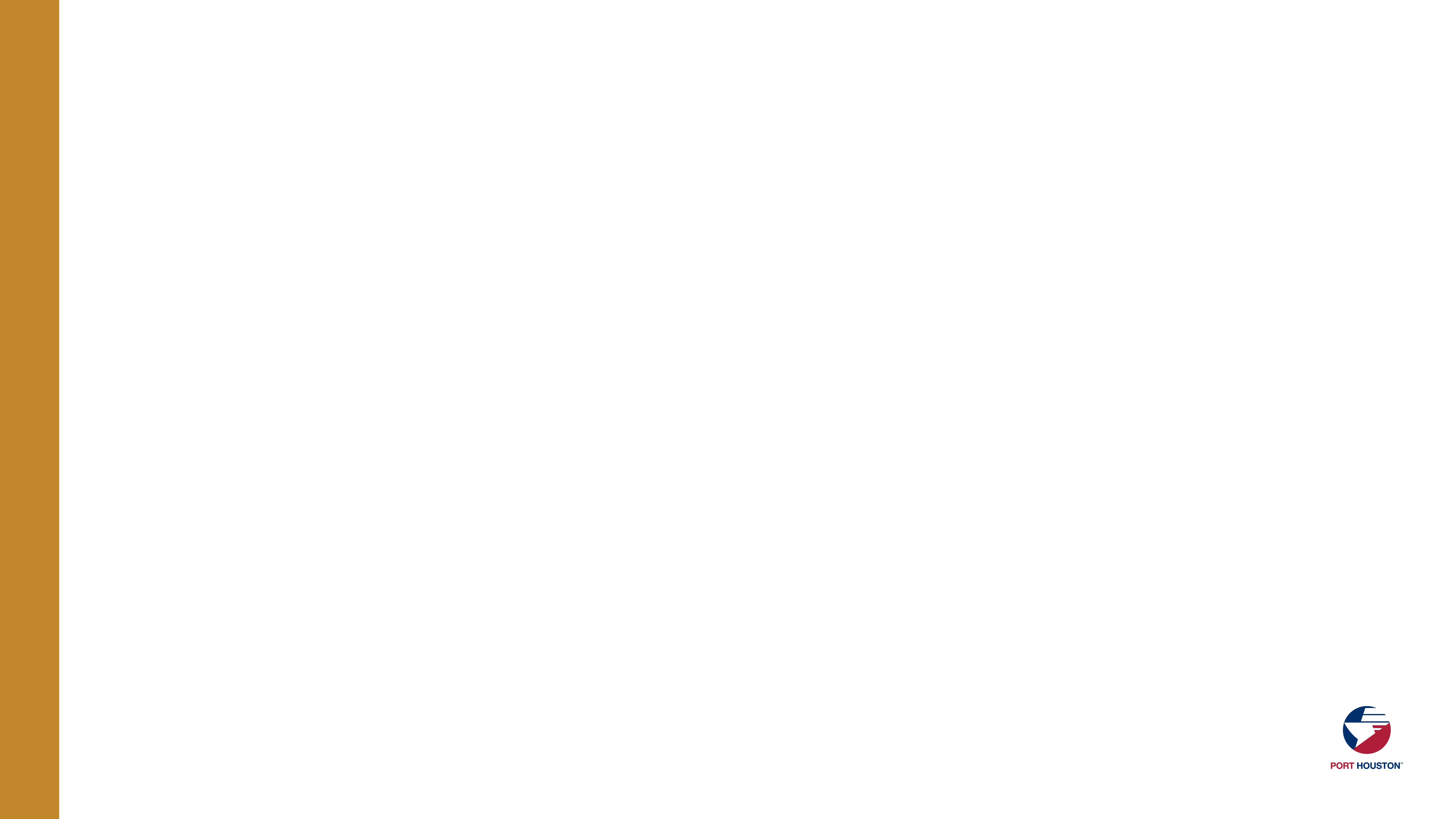 BUSINESS ENTERPRISE DEFINITIONS


Small Business Enterprise (SBE)
Gross revenues or number of employees, averaged over the past three years does not exceed the size standards defined by SBA.
The net worth of the owner must be less than $1.32 million, excluding the owner’s primary residence and assets of the business. 

Minority Business Enterprise (MBE)

At least 51% Owned by one or more Minority Individuals, or at least 51% of the equity is Owned by one or more Minority Individuals. 
Both the management and daily business operations are carried out and controlled by one or more of the Minority Individuals who own it. 

Woman-Owned Business Enterprise (WBE)
At least 51% Owned by one or more Women, or at least 51% of the equity is Owned by one or more Women
Both the management and daily business operations are carried out and controlled by one or more of the Women who own it.
[Speaker Notes: As a contractor Contractor  you are agrees to:

• Placing qualified S/MWBEs on solicitation lists; S/MWBEs must perform a Commercially Useful Function (CFU) to be counted towards goals. CANNOT BE A PASS THROUGH]
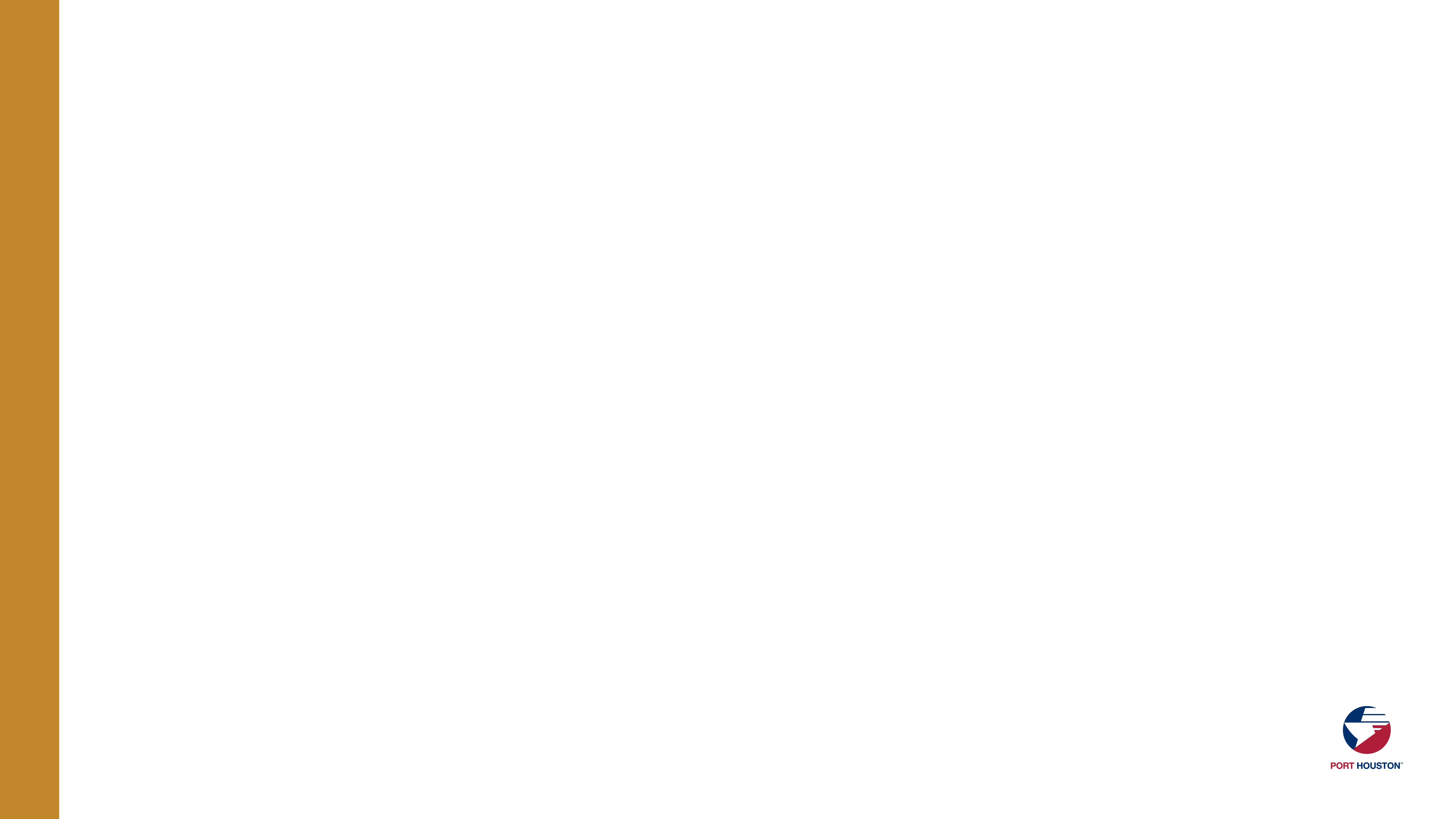 CERTIFYING PARTNERS
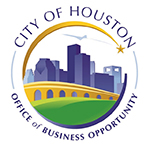 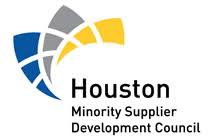 City of Houston *
Houston Minority Supplier Development Council
METRO *
National Minority Supplier Development Council & Affiliates
Small Business Administration 8(a) *
South Central Texas Regional Certification Agency – SCTRCA *
Texas Comptroller of Public Accounts – HUB Certification
Texas Department of Transportation – TxDOT *
Women’s Business Enterprise Alliance
Women’s Business Enterprise National Council & Affiliates – WBENC
* No fee to apply
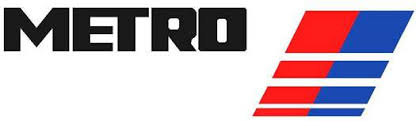 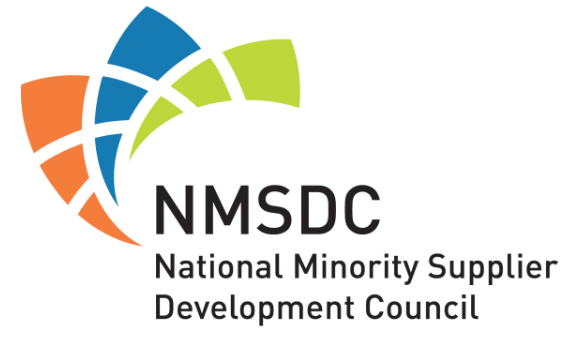 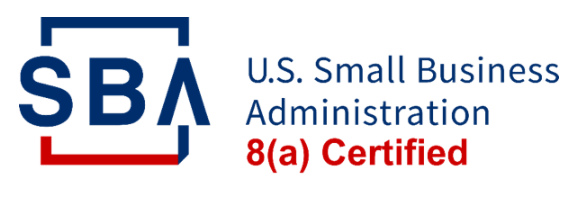 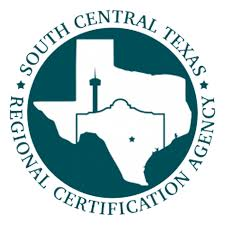 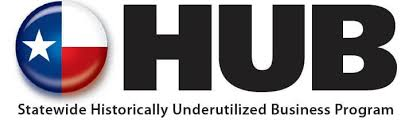 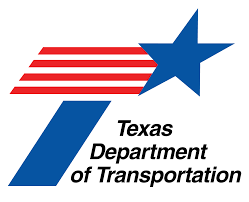 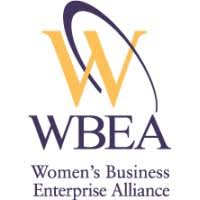 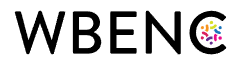 [Speaker Notes: Port Houston is not a certifying entity but we accept the certifications from our certifying partners .  Meeting the certification requirements for any of the listed partners is a requirement to be part of the Port of Houston S/MWBE Program. After certification has been verified, interested business must complete an enrollment process to be inducted into the S/MWBE Program.]
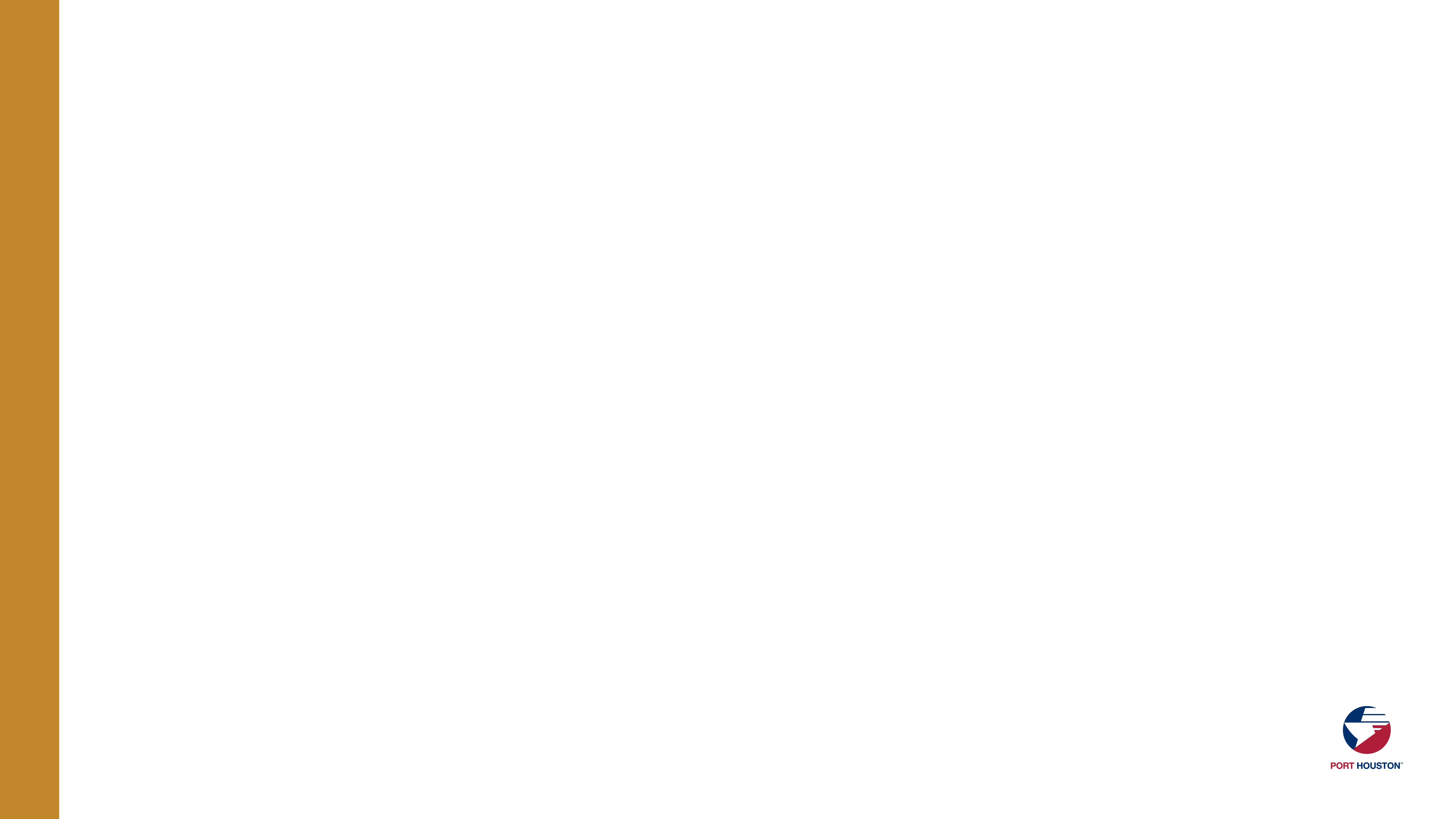 PORT HOUSTON S/MWBE ENROLLMENT DIRECTORY
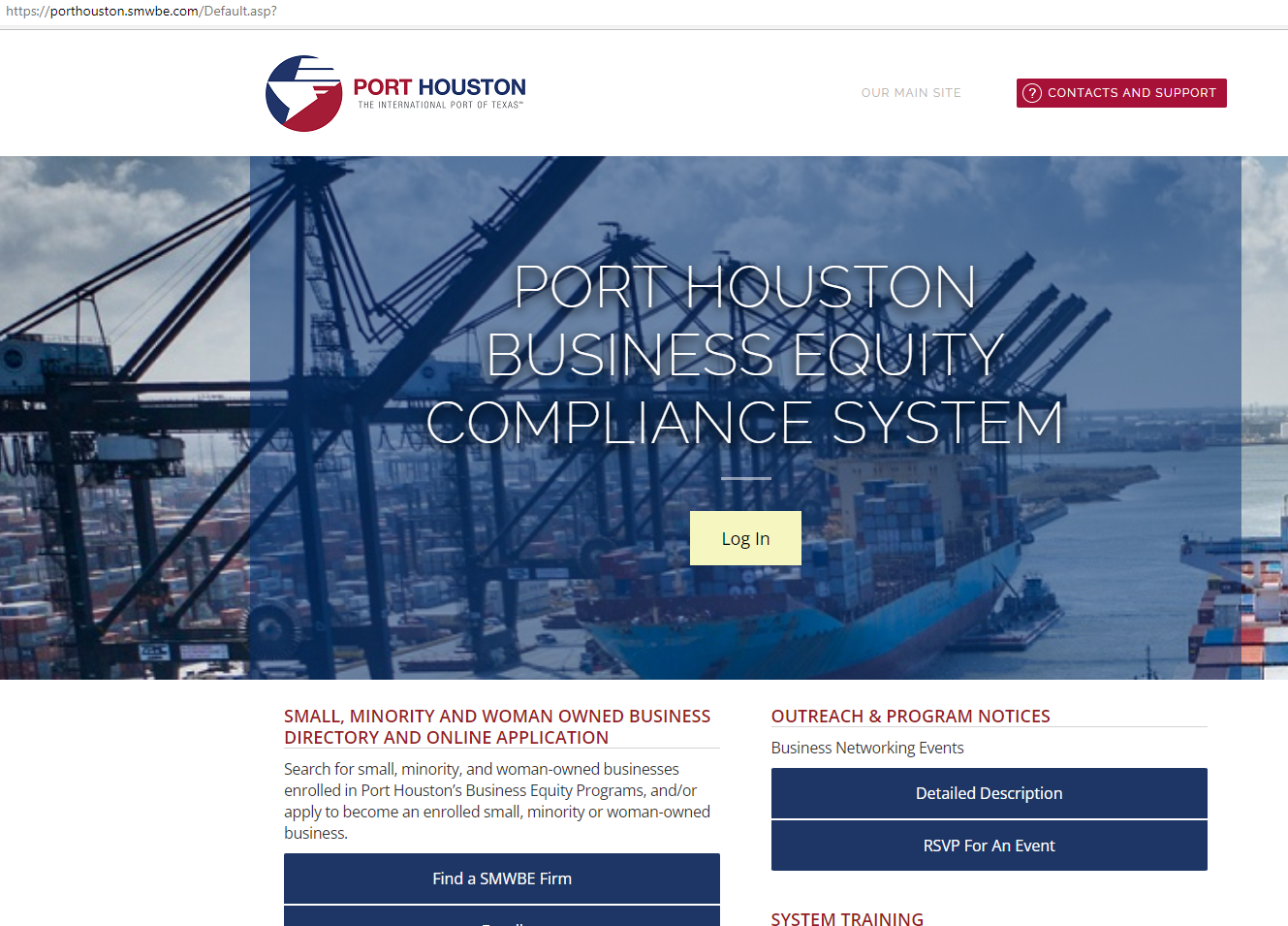 How do I identify Port Houston enrolled small,
minority- and woman-owned businesses
(S/MWBE)?

Search for businesses in 2 easy steps:

Visit https://porthouston.smwbe.com. Under the section on the left labeled Small, Minority and Woman Owned Business Directory and Online Application select the blue button labeled, "Find a S/MWBE Firm".

2.  You will need to complete at least one of the fields in the popup window titled, Port Houston S/MWBE Enrollment Directory and Search.
www.porthouston.smwbe.com
[Speaker Notes: Search for small, minority, and woman-owned businesses enrolled in Port Houston’s Business Equity Programs

NAIC Codes
Download our directory.]
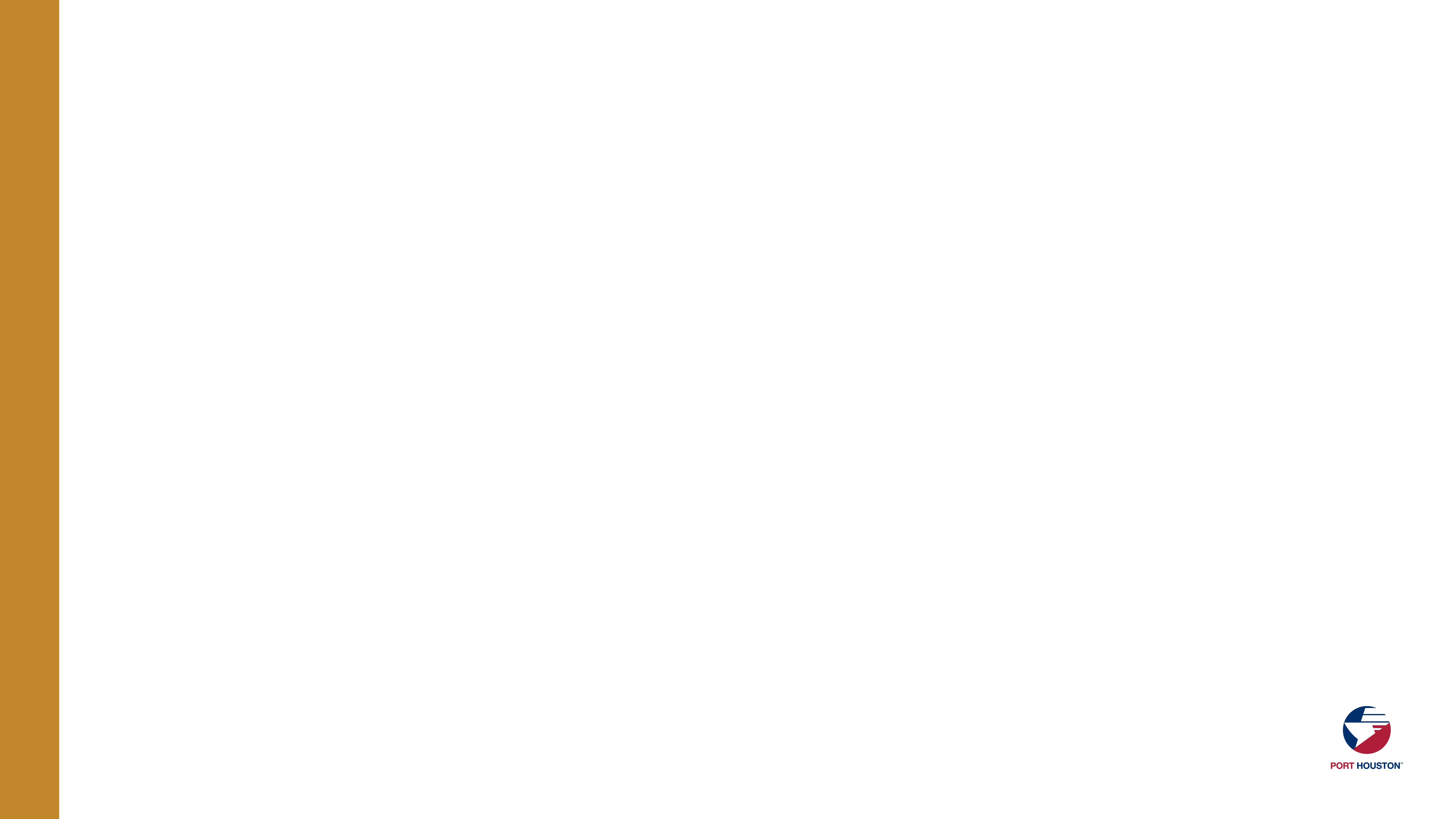 BUSINESS EQUITY CONTRACT REQUIREMENTS



This project does not have any Business Equity requirements. 

All dollars awarded and committed to enrolled S/MWBEs count towards Port Houston's S/MWBE goals regardless of whether the individual solicitation includes criteria for small, minority, woman-owned business participation.
[Speaker Notes: An Enrolled Small Business prime receives all SB points.]
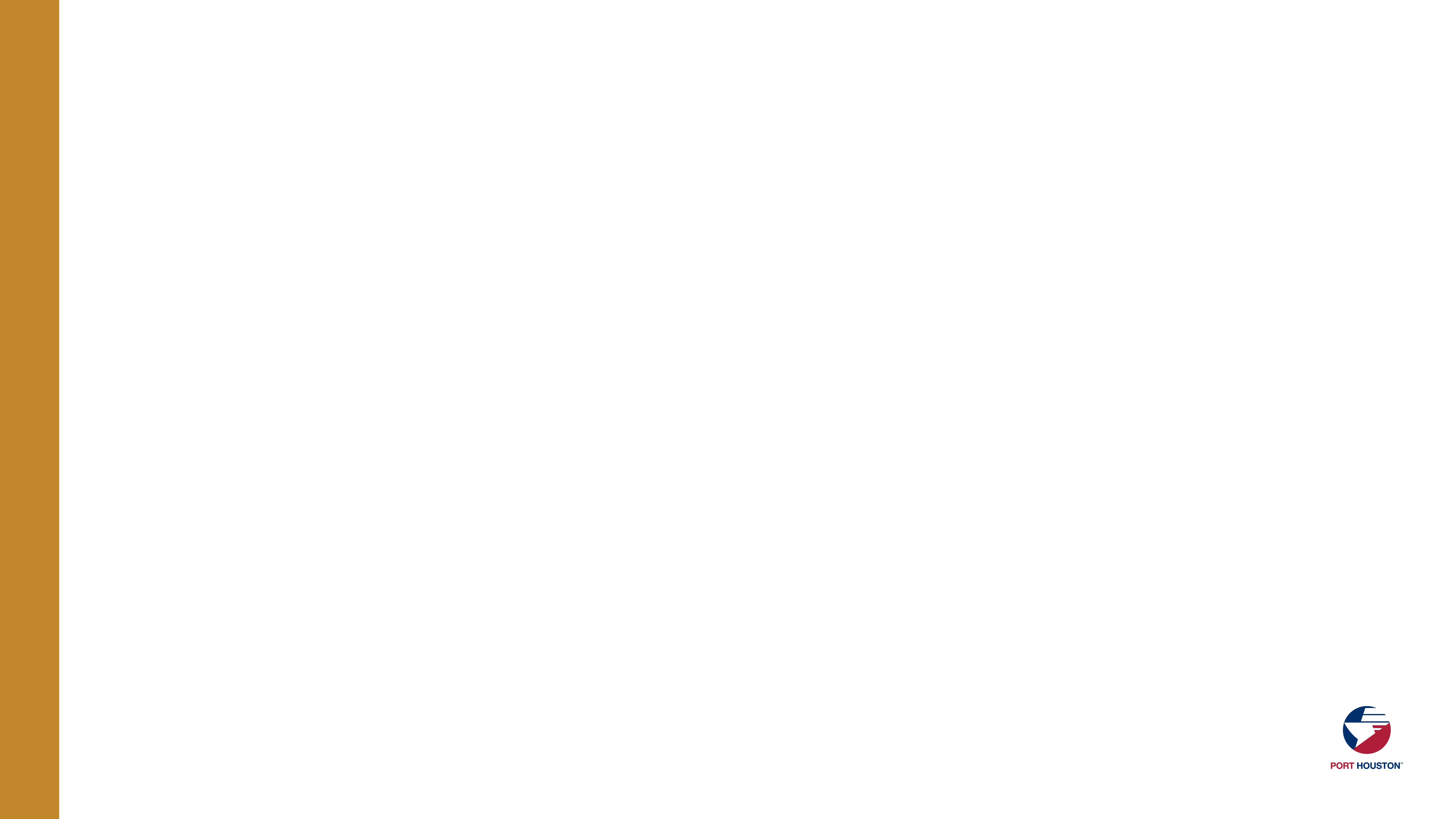 TIPS TO INCREASE S/MWBE PARTICIPATION




Establish relationships with S/MWBE’s in advance ​

Use the Port of Houston Directory. 

Advertise opportunities

Offer assistance and use the services and assistance, as appropriate, of such organizations as the Small Business Administration and the Minority Business Development Agency of the Department of Commerce.​

What subcontractors have you done business in the past and do they qualify?
[Speaker Notes: As a contractor Contractor  you are agrees to:

• Placing qualified S/MWBEs on solicitation lists; S/MWBEs must perform a Commercially Useful Function (CFU) to be counted towards goals. CANNOT BE A PASS THROUGH]
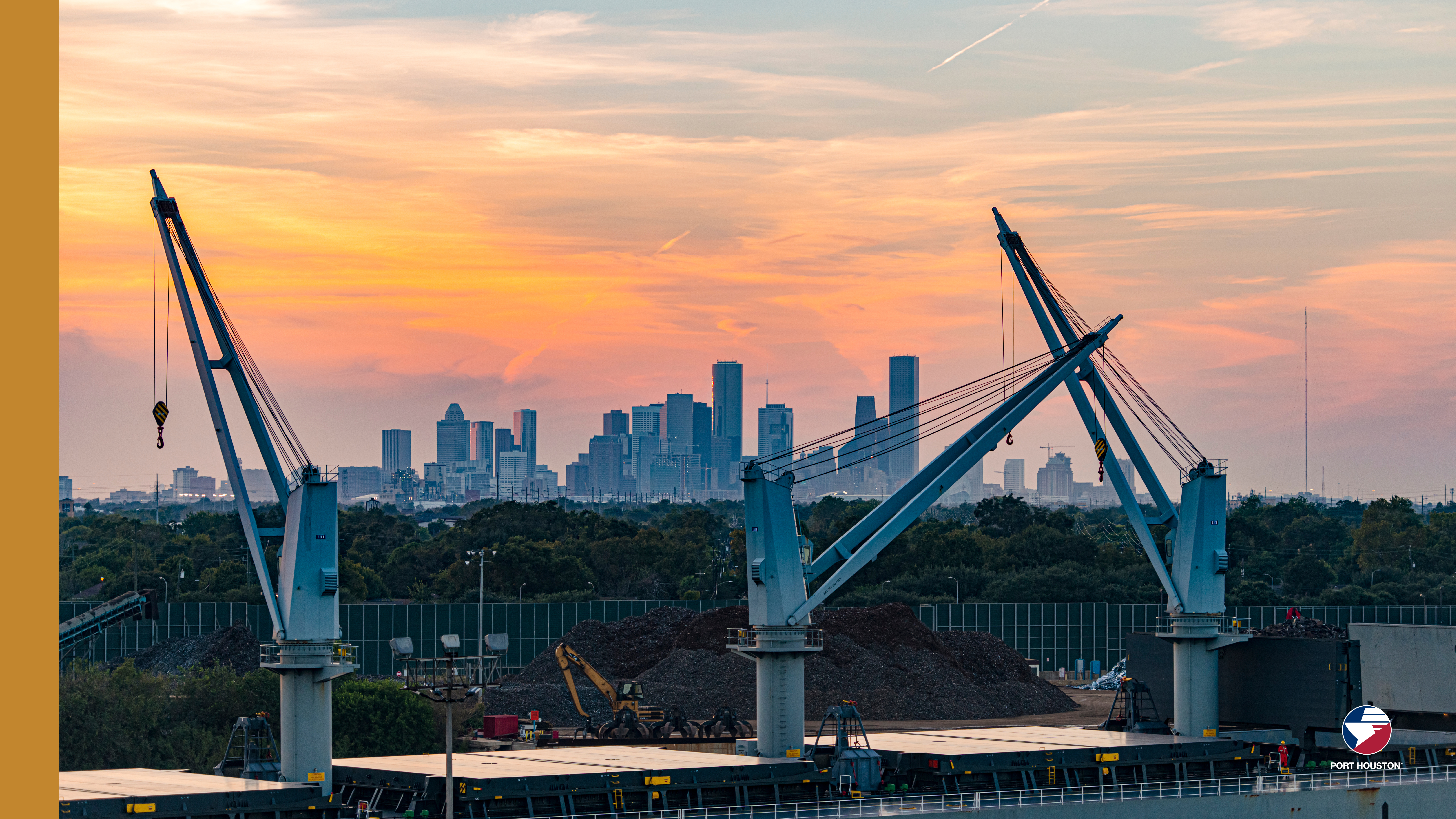 PROCUREMENT
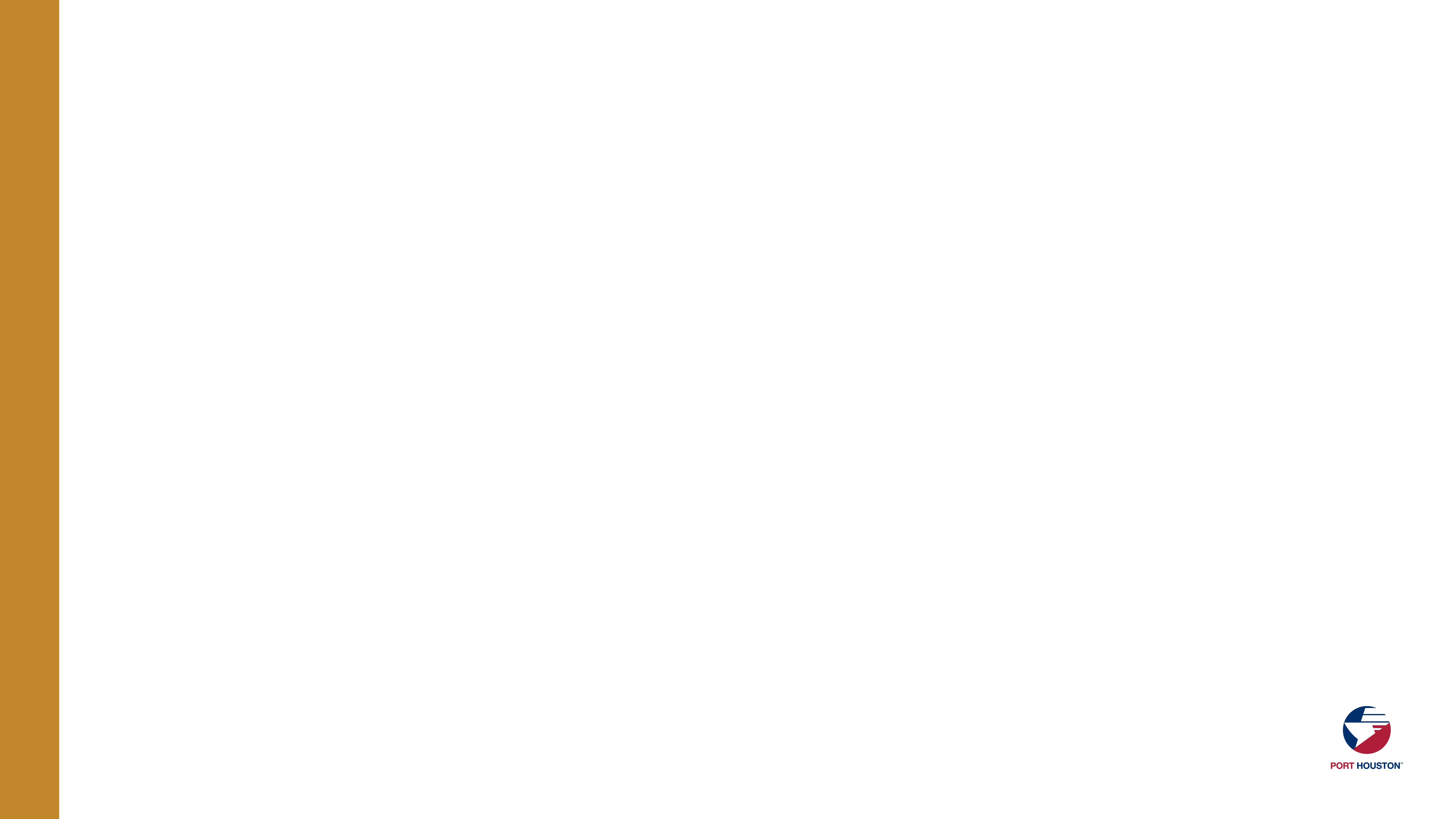 PROCUREMENT



No Contact Period – No communication between interested vendors and Port Houston staff during the active period

Technical questions should be submitted via BuySpeed
Last day to submit questions: 7 days before due date 11/29/2023 

Responses are due no later than 11 a.m. CT on 12/6/2023

Proposals must be submitted electronically via email to: procurementproposals@porthouston.com

Use forms in the package

Anticipated award date: 1/24/2024
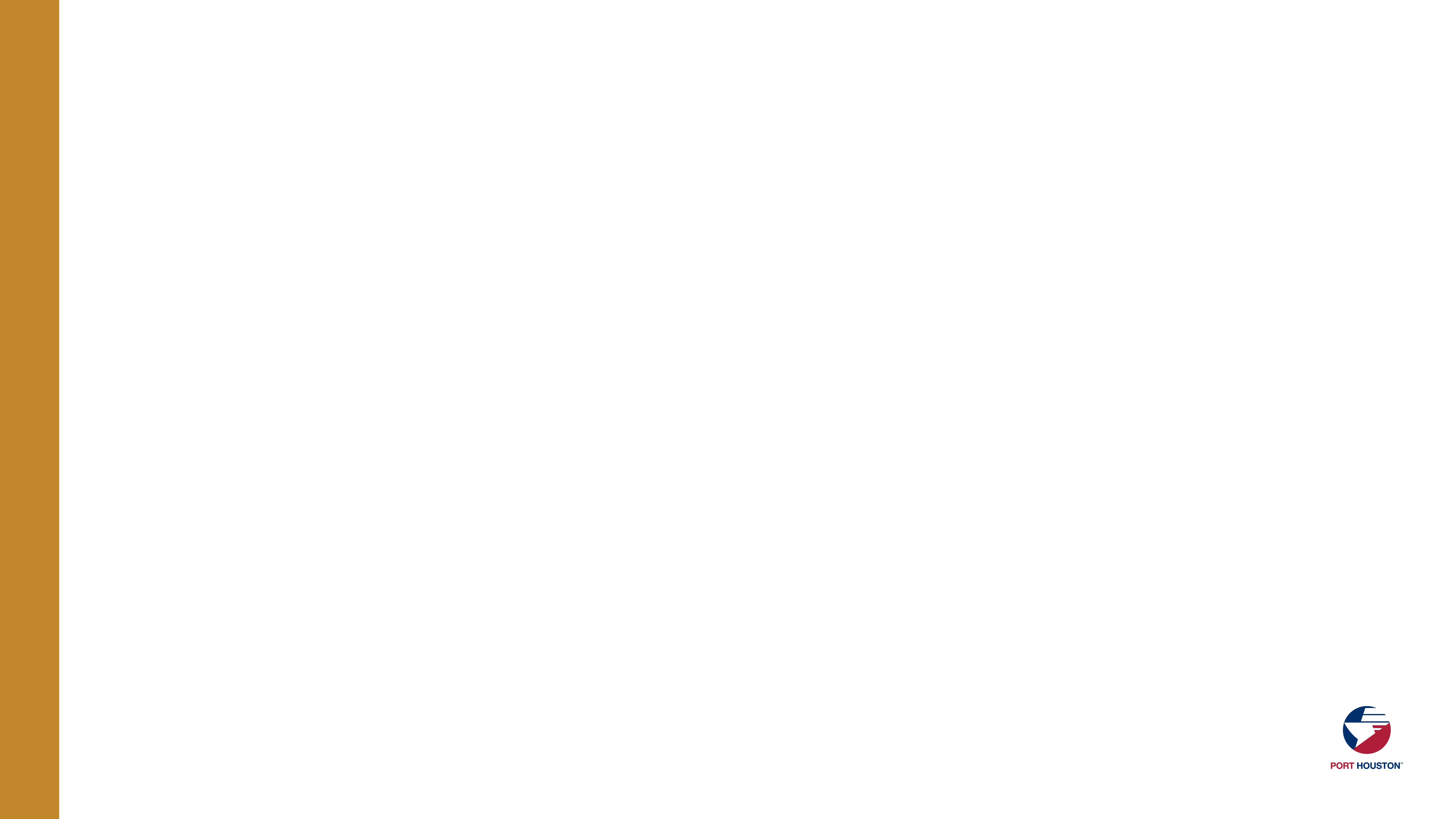 EVALUATION CRITERIA

The Port Commission will award the contract to the Respondent whose Response provides the best value in consideration of the evaluation factors set forth below. 

Relative Importance of price and other evaluation factors, in accordance with Section 60.405 of the Texas Water Code, the Request for Proposals form lists the proposal evaluation criteria in the order of their relative importance, with the most important listed first.  

Price
Benefit to PHA
Respondent
Overall Compliance with PHA Policies
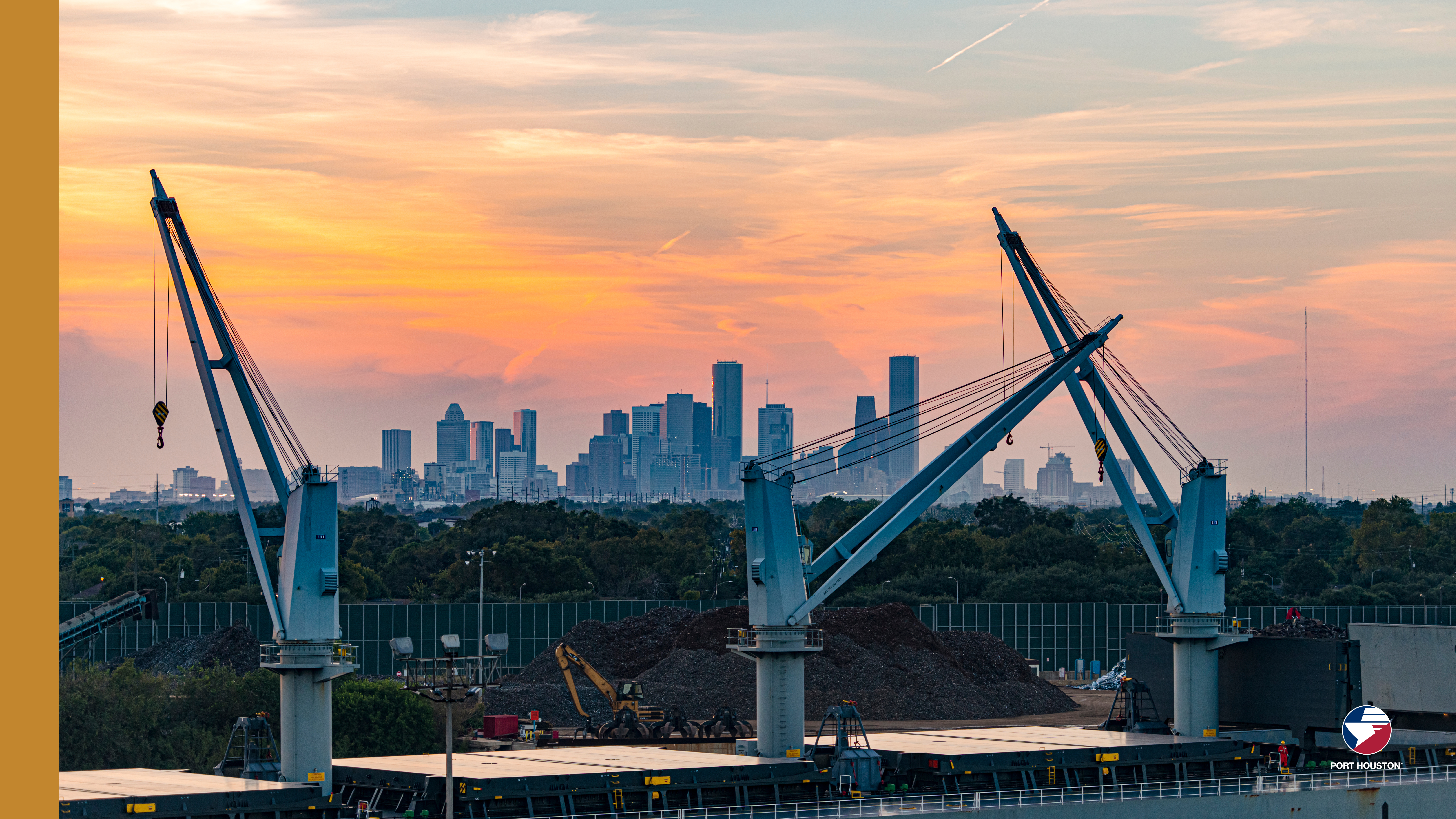 SCOPE OF WORK OVERVIEW
PROJECT SCOPE
BAYPORT TO MORGANS POINT, HSC STA. 16+000 TO HSC BAYOU STA. 27+48.18
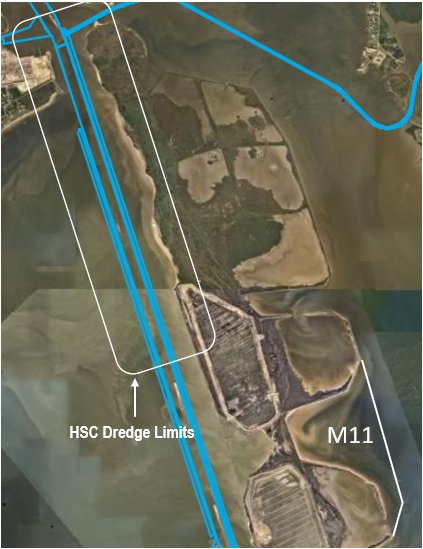 Channel widening from 530 to 700 feet
Dredging 3.27 million CY to construct new M11 cell
8,013 LF of new dike construction at M11
8,595 LF of dike rehabilitation of existing M7/8/9/10
129,780 Tons of shore protection
Replacement of outfall structure
Seeding and fertilization
PROJECT SCOPE
BAYPORT TO MORGANS POINT, HSC STA. 16+000 TO HSC BAYOU STA. 27+48.18
Channel widening from 530 to 700 feet
Dredging 3.27 million CY to construct new M11 cell
8,013 LF of new dike construction at M11
8,595 LF of dike rehabilitation of existing M7/8/9/10
129,780 Tons of shore protection
Replacement of outfall structure
Seeding and fertilization
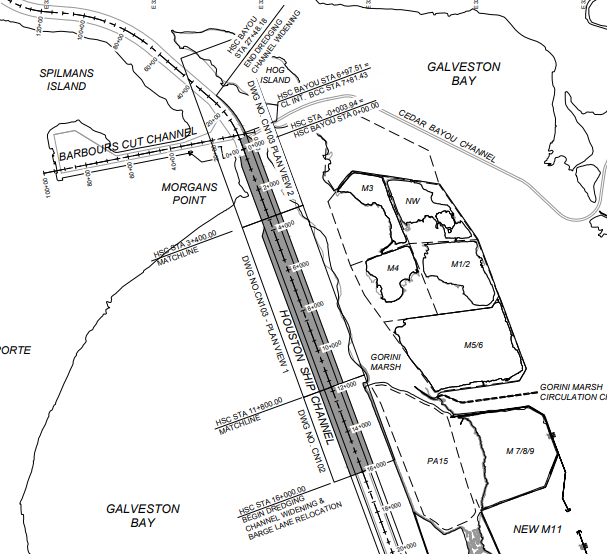 PROJECT SCOPE
HSC TYPICAL CROSS SECTION
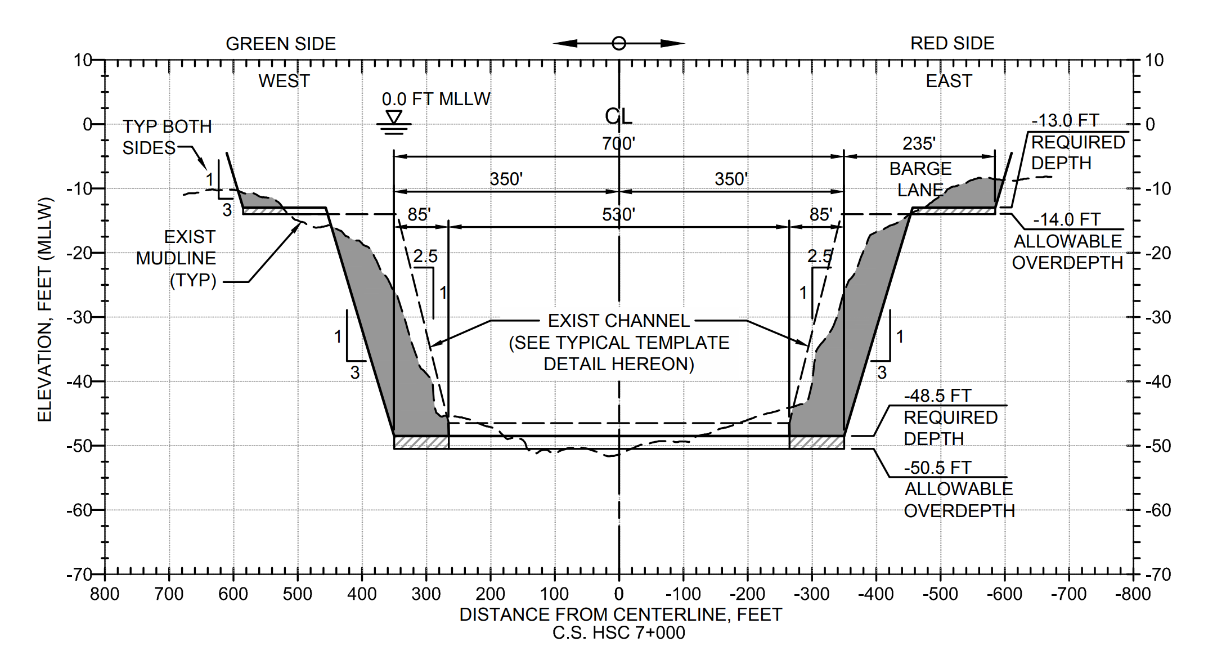 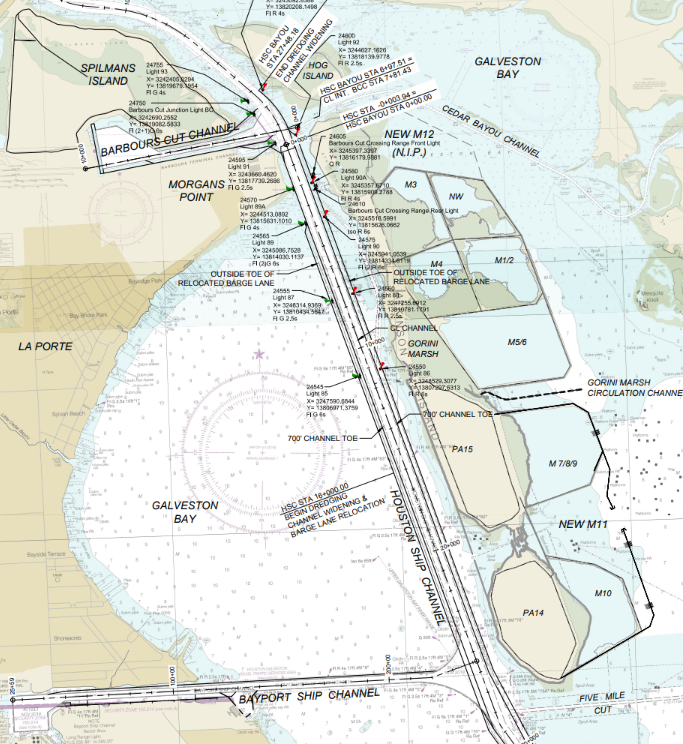 PROJECT SCOPE
PLACEMENT AREA OVERVIEW
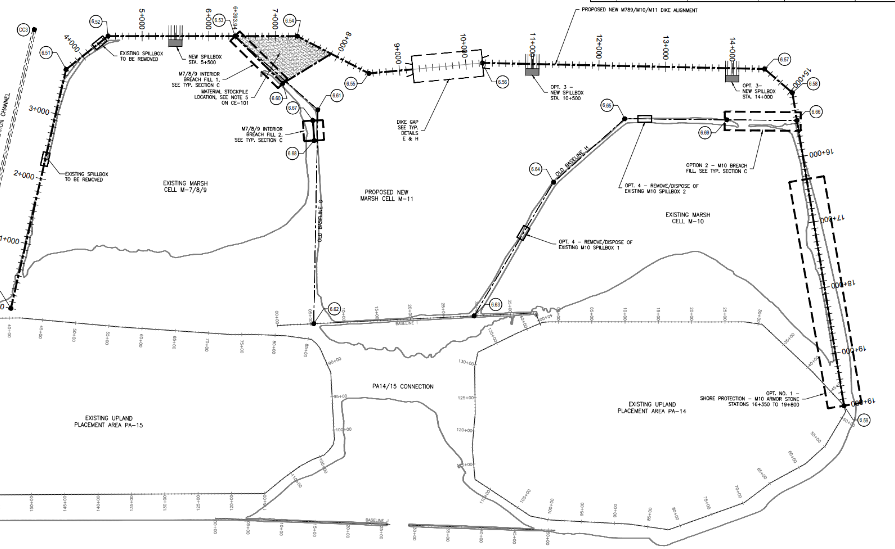 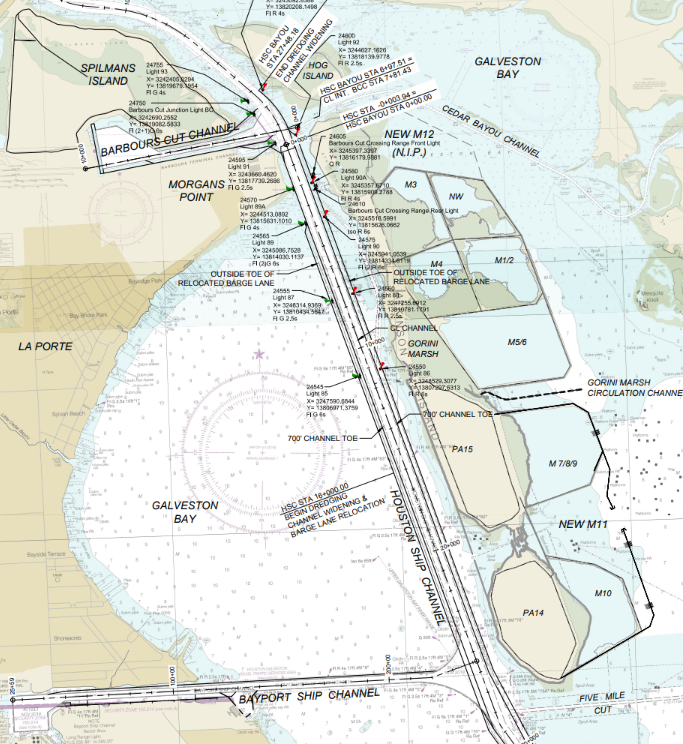 PROJECT SCOPE
PIPELINE OVERVIEW
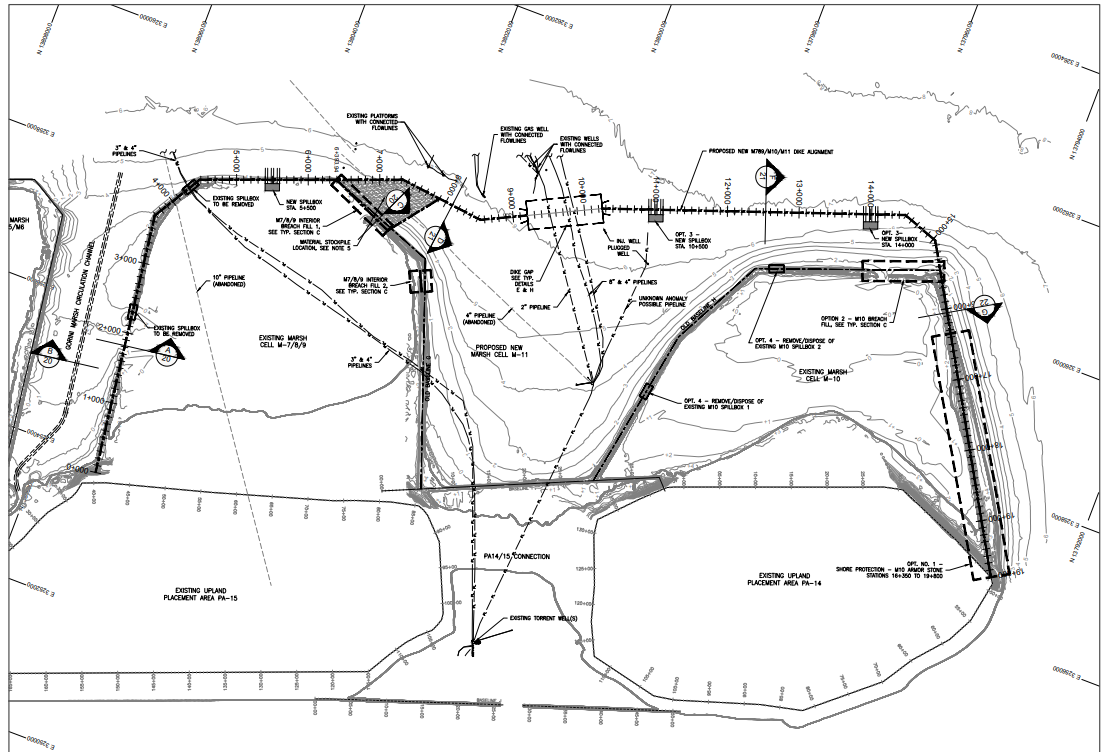 [Speaker Notes: 3.27 MCY of dredging]
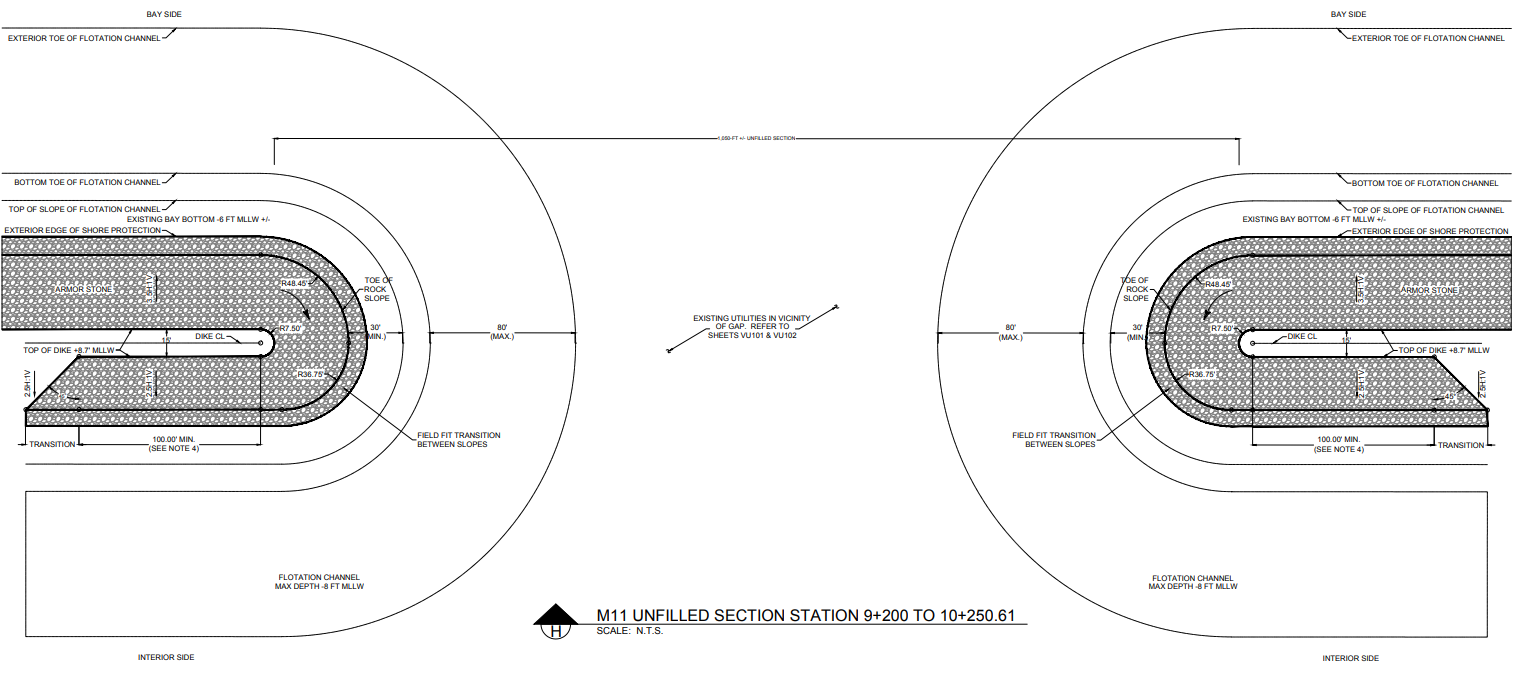 PROJECT SCOPE
PLACEMENT AREA TYPICAL CROSS SECTION
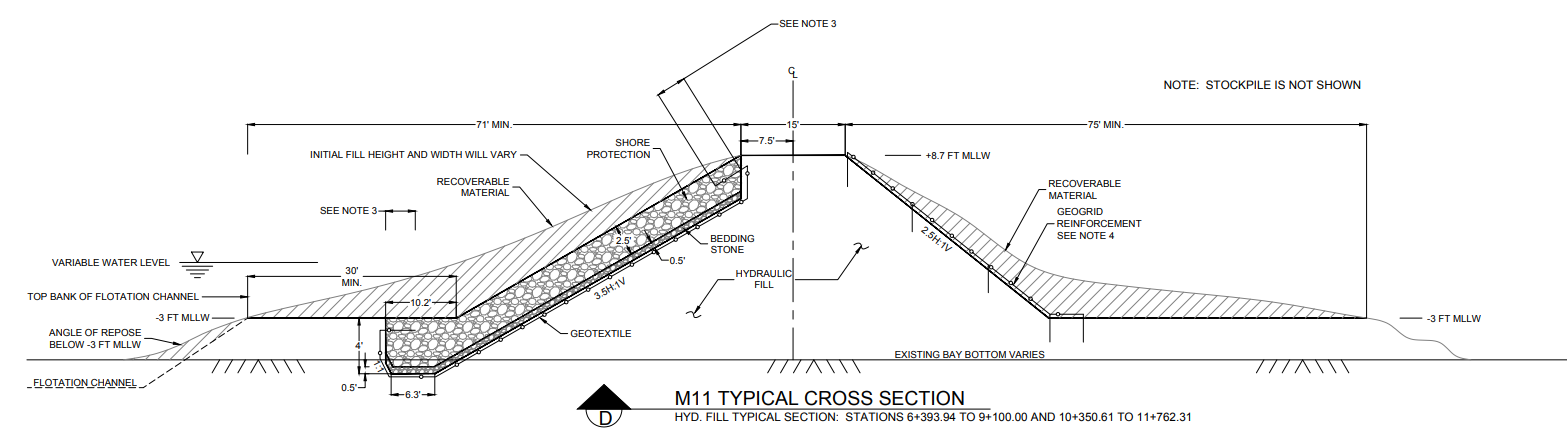 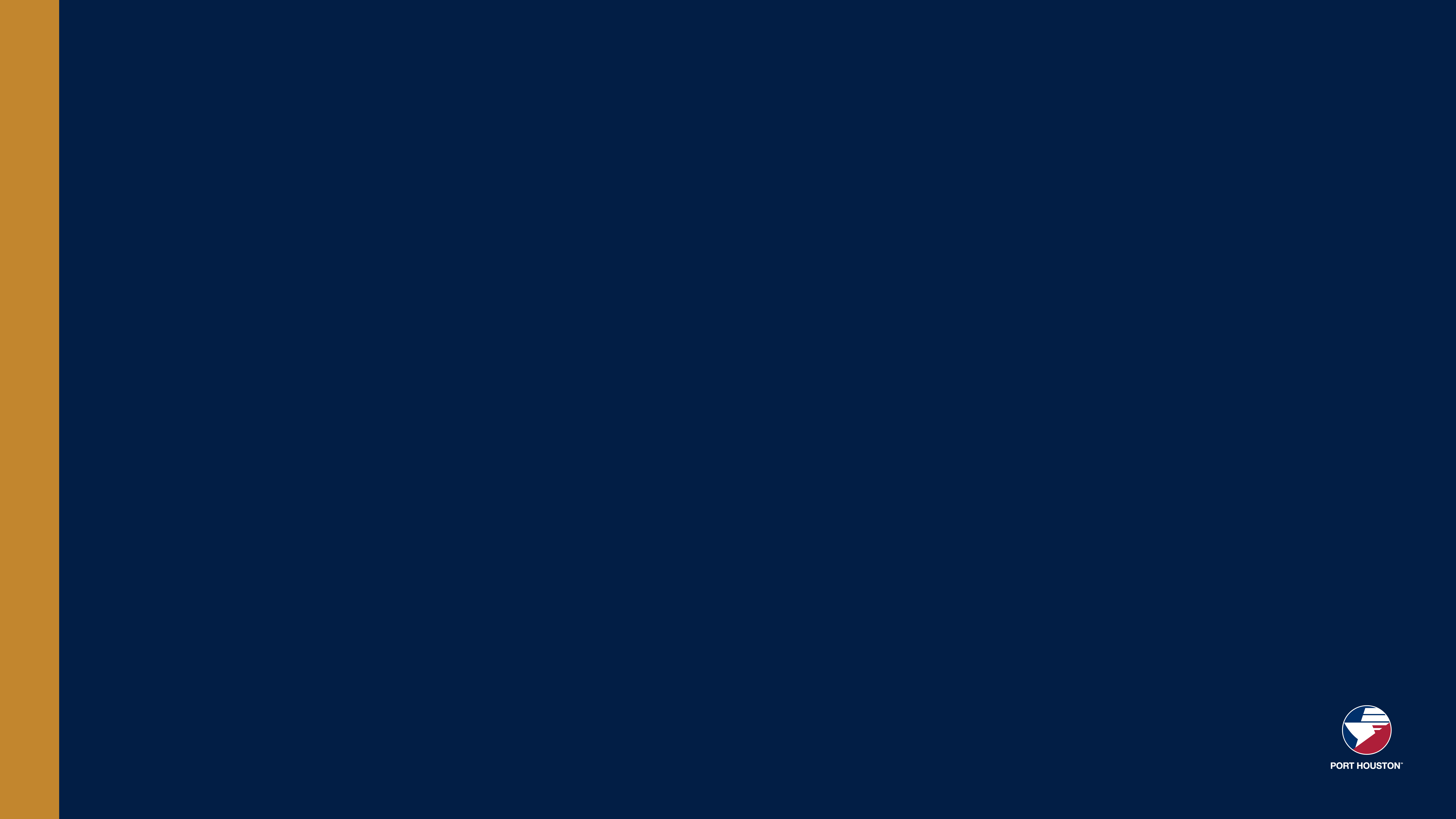 QUESTIONS?
Procurement Services
Email: procurement@porthouston.com 
Phone: (713) 670- 2464

New BuySpeed URL: https://buyspeed.porthouston.com
[Speaker Notes: Turned back over to Sandy]